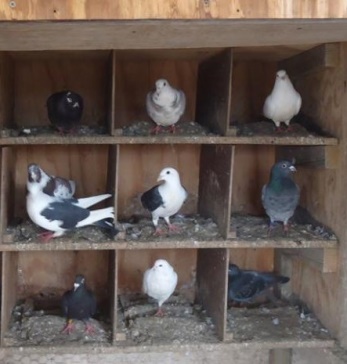 Proof  complexity of  Satisfiability Modulo Theories
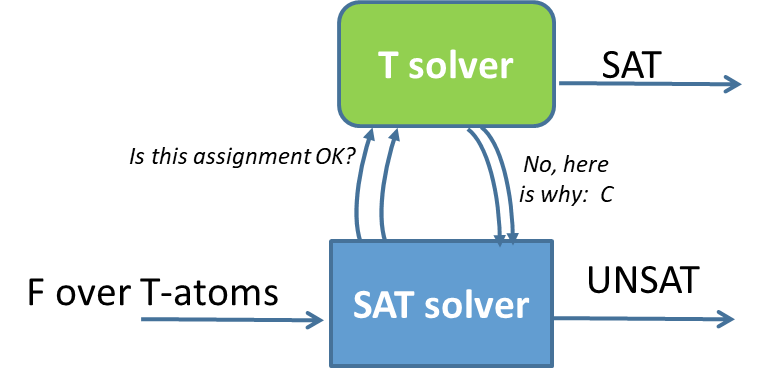 Robert Robere
Antonina Kolokolova
Vijay Ganesh 

Oaxaca, Aug 30, 2018
Practical problems rarely start propositional
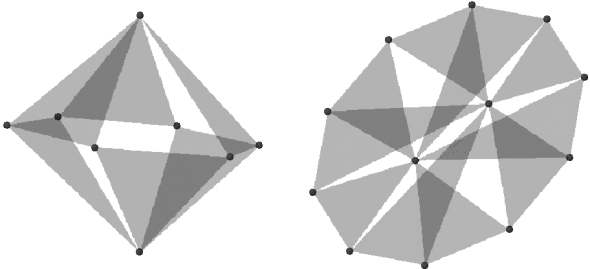 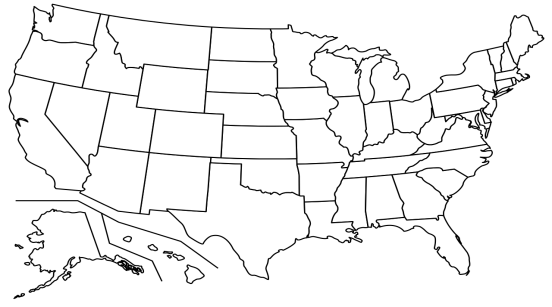 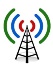 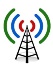 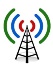 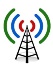 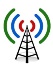 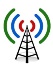 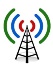 They talk about  programs,  circuits,  graphs,  numbers, strings...

Domains with a lot of inherent structure!
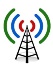 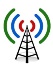 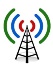 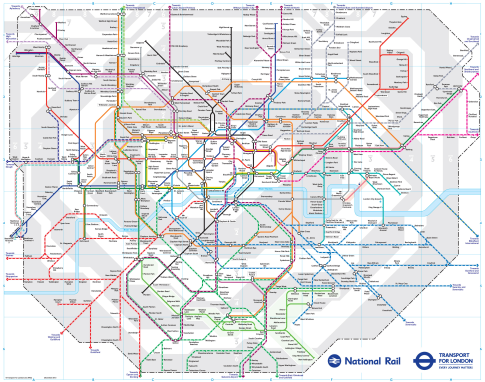 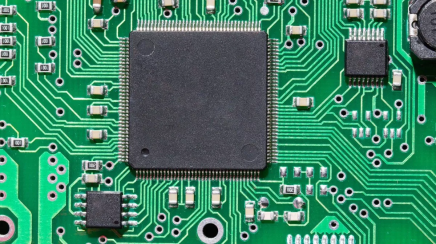 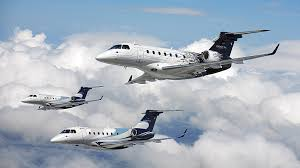 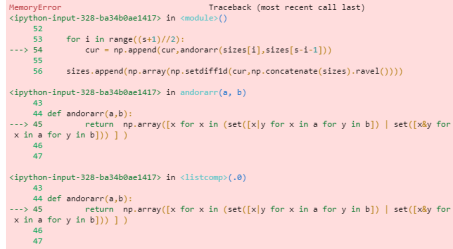 Reasoning within a domain: theories
M
T is a (first-order) theory over some signature L. 
Focus on  quantifier-free fragment of T
Usually have  = 

M  is a conjunction of atoms of T (and their negations)

Mainly want (efficiently) decidable theories
SAT/UNSAT
T solver
Satisfiability modulo theories (SMT)
SAT/UNSAT
SAT/UNSAT
T solver
SAT solver
Prop.  F
T solver
SAT
Is this assignment OK?
No, here is why:  C
SAT solver
UNSAT
F over T-atoms
SAT solving is to resolution as SMT solving is to... ?
SAT solving is to resolution as SMT solving is to resolution modulo theories: Res(T)
Joint work with Vijay Ganesh and Robert Robere
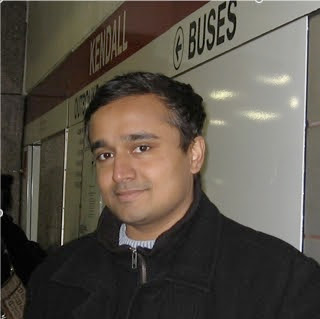 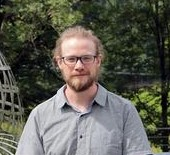 Resolution modulo theories
SAT solver
F
CNF
SAT/UNSAT
Resolution
T solver
SAT
Is this assignment OK?
No, here is why:  C
SAT solver
UNSAT
T-F
Resolution modulo  T
Resolution modulo theories
SAT solver
F
CNF
SAT/UNSAT
Resolution
T solver
SAT
Is this assignment OK?
No, here is why:  C
SAT solver
UNSAT
T-F
Resolution modulo  T
Main theorem
Let T be a theory,  and F an unsat. formula over atoms of T.  Then 

an SMT solver produces a Res(T) refutation of F.
an SMT solver with  asserting learning scheme and non-deterministic branching can efficiently simulate Res(T).  
When theory solvers can introduce new literals, same statements hold for Res*(T) in place of Res(T).
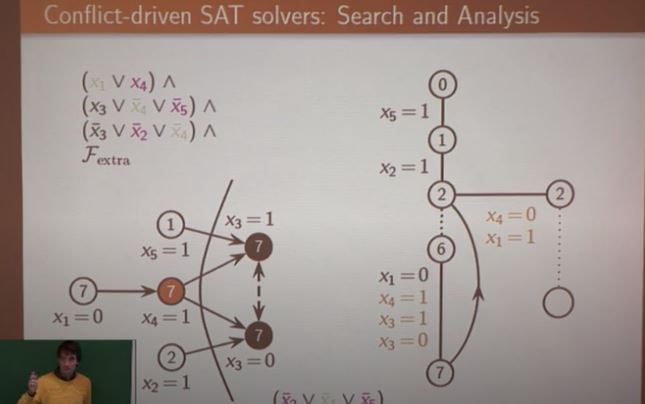 CDCL
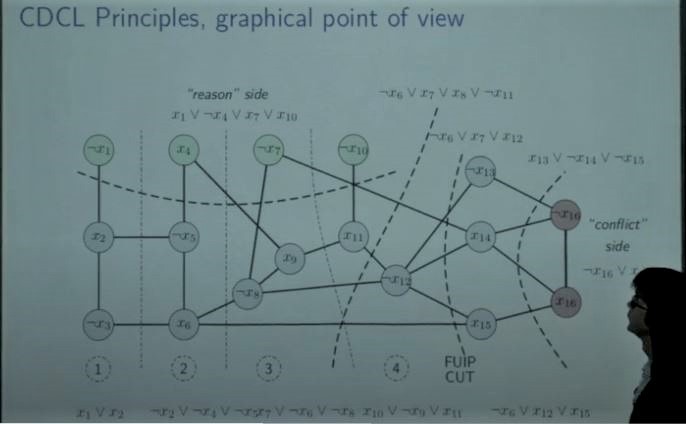 CDCL, CDCL(T) and CDCL*(T)
CDCL (T):
Repeat: 
Decision
Propagation and T-Propagation 
Conflict analysis and T-conflict
Maybe restart
CDCL:   
Repeat: 
Decision:  set a variable
Propagate unit clauses 
If  there is a conflict, analyse it and learn
Maybe restart
T solver
SAT
Clause C
SAT solver
UNSAT
F over T-atoms
CDCL, CDCL(T) and CDCL*(T)
CDCL (T):  CDCL plus 
Repeat: 
Decision
Propagation and T-Propagation 
Conflict analysis and T-conflict
Maybe restart  

CDCL*(T):   
T-conflict and T-propagation  can introduce new literals



Res(T) captures CDCL(T)   
Res*(T)  captures CDCL*(T)
Generalizing PD’09, AFT’09
CDCL:   
Repeat: 
Decision:  set a variable
Propagate unit clauses 
If  there is a conflict, analyse it and learn
Maybe restart  



Resolution captures CDCL
Pipatsrisawat/Darwiche
Atserias/Fichte/Thurley.
New literals
=
=
=
=
=
=
....
=
=
=
=
=
=
New literals
=
=
=
=
=
=
....
=
=
=
=
=
=
The power of Res*(T)
PigeonHolePrinciple
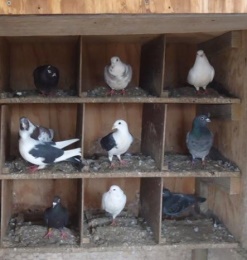 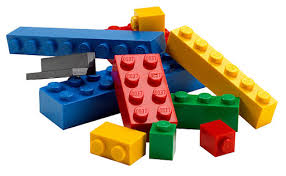 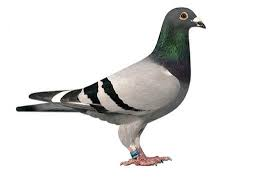 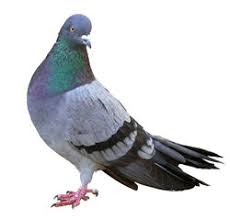 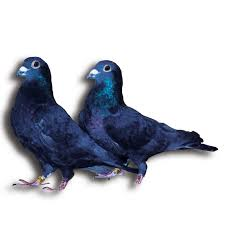 PigeonHolePrinciple
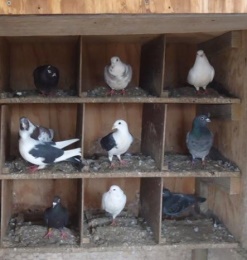 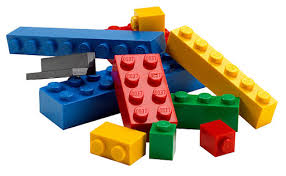 Power of Res(T)
Equality with uninterpreted functions  theory (EUF)
Equality with uninterpreted functions  theory (EUF)
Sequent calculus (LK)
Res(EUF) simulates LK
For which theory T would Res*(T) effectively p-simulate Extended Frege?
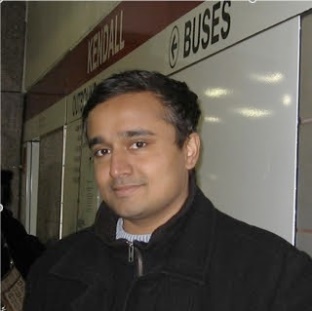 Didn’t you say EUF instances are usually flattened?
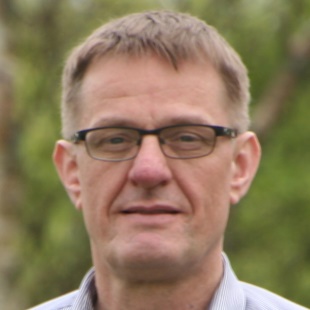 Arnold Beckmann’s  observation:  just add a flattening rule to Res*(EUF)!
Flattening:  every time a new term is introduced,  add a new variable  for this term. 
Do not need to decide when to add extension variables!
Eager vs. Lazy SMT
Question.  Is it better to use a theory solver as an oracle, or just bit-blast all the way to propositional SAT instance?
Theorem. Assuming the Exponential Time Hypothesis (SAT requires 2Ω(n) time), any reduction from EUF to SAT requires a blow-up of Ω(m log m). 
Remark. This is tight!
Lots of open problems
Upper/lower bounds on Res(T)/ Res*(T)  for a variety of theories. 

Proof complexity of  model  checking and first-order provers?

Knowledge compilation:
How to choose  T given a problem and class of instances?
In particular,  when to choose Eager SMT and when Lazy? 
And how to choose T-representation?




How to even compare representations of the same problem in different underlying languages?
Is Marc’s and Jakob’s PseudoBoolean encoding  of PHP the “same PHP” as the classic CNF encoding? 
Work in progress
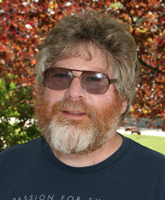 Given an instance of a problem, what is the best way to state it to make it easier to solve?
PigeonHolePrinciple
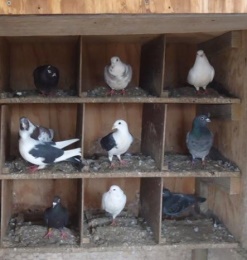 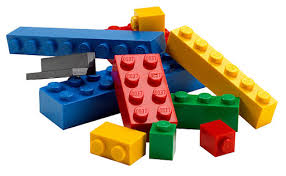 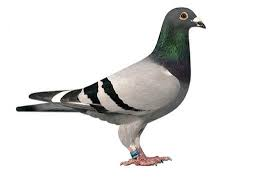 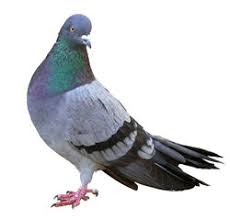 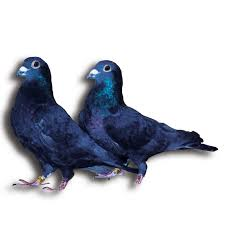 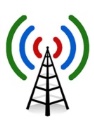 T solver
T-F
SAT
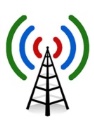 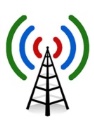 Is this assignment OK?
No, here is why:  C
P/poly Frege
Thank you!
SAT solver
UNSAT
T-F
0
6
1
Cutting planes
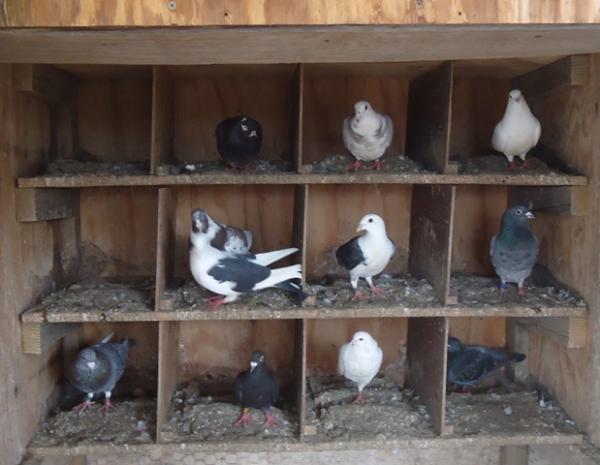 5
2
Resolution
4
3